Внутренняя и внешняя система оценки достижения планируемых результатов освоения ФООП
Диалоговые площадки по формированию 
оценочных материалов  












30 октября 2023 г.
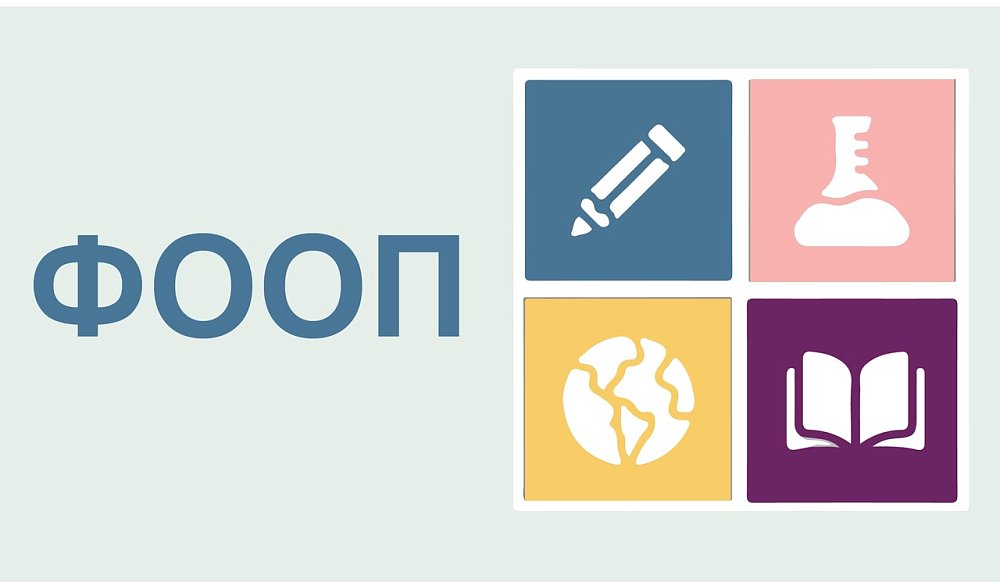 Нормативные документы
Обновленные ФГОС
начального общего образования (приказ Минпросвещения РФ № 286 от 31.05.2021)
основного общего образования (приказ Минпросвещения РФ № 287 от 31.05.2021)
среднего общего образования (приказ Минпросвещения РФ № 732 от 12.08.2022)
Федеральная образовательная программа
начального общего образования (приказ Минпросвещения РФ № 372 от 18.05.2023)
основного общего образования (приказ Минпросвещения РФ № 370 от 18.05.2023)
среднего общего образования (приказ Минпросвещения РФ № 371от 18.05.2023)
Локальная документация ОО
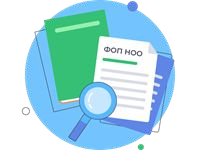 2
Основные понятия в оценивании
системно-деятельностный, уровневый и критериальный подход в оценивании;
внутренняя и внешняя оценка;
стартовая диагностика;
текущая оценка;
тематическая оценка;
внутренний мониторинг;
текущий контроль успеваемости;
промежуточная аттестация.
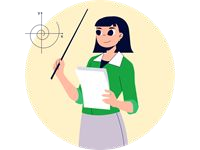 3
Основные требования к оцениванию
Основой для разработки системы оценки качества являются планируемые результаты.
Оценка носит комплексный характер (оцениваются личностные, метапредметные и  предметные результаты).
Для оценки динамики индивидуальных образовательных достижений и итоговой оценки  используется комплекс согласованных между собой процедур (стартовой, текущей,  тематической, промежуточной).
Используются разнообразные формы и методы оценки, взаимно дополняющие друг  друга (стандартизированные и нестандартизированные методы, устные и письменные  работы, проекты, практические работы, индивидуальные и групповые, само- и  взаимооценка, наблюдения и др.).
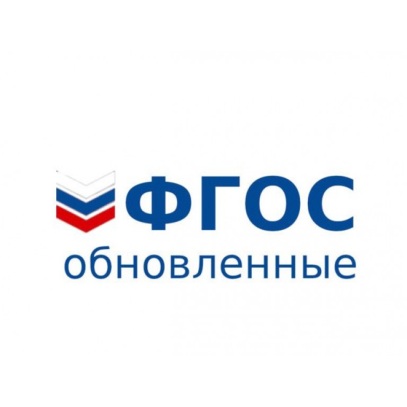 4
Система оценки достижения планируемых результатов освоения  основной образовательной программы должна
ФГОС ООО, п.31.3.	ФГОС СОО, п.18.1.3
отражать содержание и критерии оценки, формы	1) закреплять основные направления и цели оценочной деятельности,  представления результатов оценочной деятельности;	ориентированной на управление качеством образования, описывать объект
обеспечивать комплексный подход к оценке
и содержание оценки, критерии, процедуры и состав инструментария  оценивания, формы представления результатов, условия и границы  применения системы оценки;
2) ориентировать образовательную деятельность на реализацию  требований к результатам освоения основной образовательной программы;
результатов освоения программы основного общего  образования, позволяющий осуществлять оценку  предметных и метапредметных результатов;
предусматривать оценку и учет результатов
использования
3) обеспечивать	к оценке результатов освоения
разнообразных методов и форм
комплексный подход
обучения, взаимно дополняющих друг друга, в том  числе проектов, практических, командных,  исследовательских, творческих работ, самоанализа и  самооценки, взаимооценки, наблюдения, испытаний  (тестов), динамических показателей освоения  навыков и знаний, в том числе формируемых с  использованием цифровых технологий;
основной образовательной программы, позволяющий вести оценку  предметных, метапредметных и личностных результатов;
4) обеспечивать
оценку динамики индивидуальных достижений
обучающихся в процессе освоения основной общеобразовательной  программы;
5) предусматривать использование
разнообразных методов и форм,
взаимно дополняющих друг друга (таких как стандартизированные  письменные и устные работы, проекты, конкурсы, практические работы,  творческие работы, самоанализ и самооценка, наблюдения, испытания  (тесты) и иное);
6) позволять использовать результаты итоговой оценки выпускников,  характеризующие уровень достижения планируемых результатов освоения  основной образовательной программы, при оценке деятельности  организации, осуществляющей образовательную деятельность,  педагогических работников.
предусматривать
оценку динамики учебных
обучающихся;
достижений
обеспечивать возможность получения объективной  информации о качестве подготовки обучающихся в  интересах всех участников образовательных  отношений.
5
Система оценки достижения планируемых результатов освоения  основной образовательной программы должна включать описание:
ФГОС ООО, п.31.3.	ФГОС СОО, п.18.1.3
промежуточной аттестации обучающихся в
1) организации и форм представления и учета  результатов промежуточной аттестации
рамках
урочной и внеурочной
деятельности;
обучающихся в рамках  деятельности;
урочной и внеурочной
оценки
деятельности
проектной
обучающихся.
2) организации, содержания и критериев оценки  результатов по учебным предметам,
В системе оценки достижения  планируемых результатов освоения  программы основного общего образования  обучающимися с ОВЗ предусматривается  создание специальных условий  проведения текущего контроля  успеваемости и промежуточной  аттестации в соответствии с учётом  здоровья обучающихся с ОВЗ, их особыми  образовательными потребностями.
выносимым на
государственную итоговую
аттестацию;
3) организации, критериев оценки и форм  представления и учета результатов оценки
учебно-исследовательской и проектной
деятельности обучающихся.
7
Системно-деятельностный подход в оценивании
ФОП ООО / СОО, п.18.6., 18.7
В соответствии с ФГОС ООО / СОО система оценки образовательной организации  реализует системно-деятельностный, уровневый и комплексный подходы к оценке  образовательных достижений.

Системно-деятельностный подход к оценке образовательных достижений
обучающихся проявляется в оценке способности обучающихся к решению
учебно-
, а также в оценке уровня
познавательных и учебно-практических задач
функциональной
обучающихся. Он обеспечивается содержанием и критериями оценки, в
грамотности
качестве	которых	выступают	планируемые	результаты	обучения,	выраженные	в  деятельностной форме.

ФОП ООО / СОО учитывает (п.16.4.):
системно-деятельностный подход, предполагающий ориентацию на результаты  обучения, на развитие активной учебно-познавательной деятельности  обучающегося на основе освоения универсальных учебных действий,
познания и освоения мира личности, формирование его готовности к
саморазвитию и непрерывному образованию;
8
Уровневый подход в оценивании, ФОП ООО / СОО, п.18.8, 18.9
Уровневый подход служит важнейшей основой для организации индивидуальной  работы с обучающимися. Он реализуется как по отношению к содержанию оценки, так и  к представлению и интерпретации результатов измерений.
Уровневый подход реализуется за счёт фиксации различных уровней достижения  обучающимися планируемых результатов базового уровня и уровней выше и ниже  базового.
решать
обучающимися	в	ходе	учебного	процесса.	Овладение	базовым	уровнем	является
границей, отделяющей знание от незнания, выступает достаточным  обучения и усвоения последующего учебного материала.
для продолжения
8
Комплексный подход в оценивании, ФОП ООО/ СОО п.18.10
18.10. Комплексный подход к оценке образовательных достижений реализуется через:
оценку предметных и метапредметных результатов;
использование комплекса оценочных процедур как основы для оценки
динамики
и для итоговой
индивидуальных образовательных достижений обучающихся
оценки; использование контекстной информации (об особенностях обучающихся,  условиях и процессе обучения и другое) для интерпретации полученных  результатов в целях управления качеством образования;
использование	, взаимно дополняющих
разнообразных методов и форм оценки
друг	друга:	стандартизированных	устных	и	письменных	работ,	проектов,  практических (в том числе исследовательских) и творческих работ;
использование	форм	работы,	обеспечивающих	возможность	включения
обучающихся	в
(самоанализ,
самостоятельную	оценочную	деятельность
самооценка, взаимооценка);
использование мониторинга динамических показателей освоения 
        умений и  знаний, в том числе формируемых с использованием информационно-  коммуникационных (цифровых) технологий.
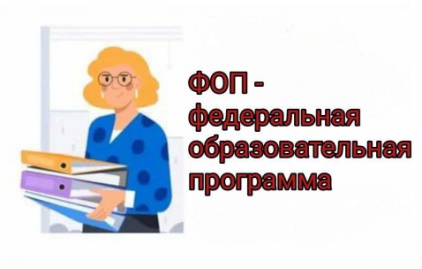 Процедуры внутренней и внешней оценка (ФОП ООО и ФОП СОО)
Основным объектом системы оценки, её содержательной и критериальной  базой выступают требования ФГОС ООО/ СОО, которые конкретизируются в  планируемых результатах освоения обучающимися ФОП ООО/ СОО.
Система оценки включает процедуры внутренней и внешней оценки.

Внутренняя оценка включает:

стартовую диагностику;
текущую и тематическую оценку;
психолого-педагогическое наблюдение;
внутренний мониторинг образовательных достижений обучающихся.

Внешняя оценка включает:

независимую оценку качества образования;
мониторинговые исследования муниципального, регионального и
федерального уровней.
10
Стартовая диагностика, ФОП ООО / СОО
Стартовая диагностика проводится администрацией образовательной  организации с целью оценки готовности к обучению на уровне основного / среднего  общего образования.

Стартовая диагностика проводится в начале 5 (10) класса и выступает как
основа (точка отсчёта) для  обучающихся.
оценки динамики образовательных достижений
Объектом оценки являются: структура мотивации, сформированность учебной  деятельности, владение универсальными и специфическими для основных учебных  предметов познавательными средствами, в том числе: средствами работы с  информацией, знаково-символическими средствами, логическими операциями.
Стартовая диагностика проводится педагогическими работниками с целью
к изучению отдельных предметов. Результаты стартовой
оценки готовности
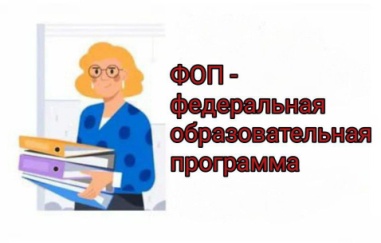 диагностики являются основанием для корректировки учебных программ и  индивидуализации учебного процесса.
Текущая оценка, ФОП ООО/ СОО
18.28. Текущая оценка представляет собой процедуру оценки
индивидуального
обучающегося в освоении программы учебного предмета.
продвижения
18.28.1. Текущая оценка может быть	(поддерживающей и направляющей
формирующей
усилия обучающегося, включающей его в самостоятельную оценочную деятельность), и  диагностической, способствующей выявлению и осознанию педагогическим работником  и обучающимся существующих проблем в обучении.
Объектом текущей оценки являются тематические планируемые результаты,  этапы освоения которых зафиксированы в тематическом планировании по учебному  предмету.
В текущей оценке используется различные формы и методы проверки (устные и  письменные опросы, практические работы, творческие работы, индивидуальные и групповые формы, само- и взаимооценка, рефлексия, листы продвижения и 
другие) с  учётом особенностей учебного предмета.
Результаты текущей оценки являются основой для индивидуализации учебного  процесса.
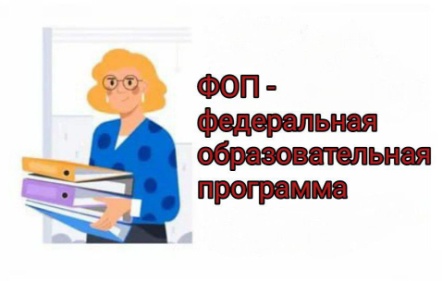 12
Тематическая оценка, ФОП ООО/ СОО
18.29. Тематическая оценка представляет собой процедуру оценки уровня достижения  тематических планируемых результатов по учебному предмету.
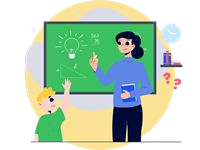 13
Внутренний мониторинг, ФОП ООО/ СОО
18.30. Внутренний мониторинг представляет собой следующие процедуры:

стартовая диагностика;
оценка уровня достижения предметных и метапредметных результатов;
оценка уровня функциональной грамотности;
оценка уровня профессионального мастерства педагогического работника,  осуществляемого на основе выполнения обучающимися проверочных работ,  анализа посещенных уроков, анализа качества учебных заданий, предлагаемых  педагогическим работником обучающимся.

Содержание и периодичность внутреннего мониторинга устанавливается решением  педагогического совета образовательной организации. Результаты внутреннего  мониторинга являются основанием подготовки рекомендаций для текущей коррекции
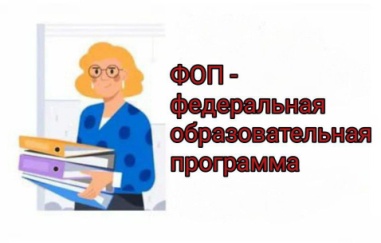 и (или) для повышения квалификации
учебного процесса и его индивидуализации
педагогического работника.
14
Внутренний мониторинг, ФОП ООО/ СОО
18.14. Результаты, полученные в ходе как внешних, так и внутренних мониторингов,  допускается использовать только в виде агрегированных (усредненных, анонимных)  данных.
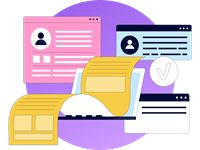 15
Формы оценки, ФОП ООО / СОО, п.18.19
для проверки читательской грамотности — письменная работа на межпредметной основе;
для проверки цифровой грамотности —	в сочетании с письменной  (компьютеризованной) частью;
практическая работа
для проверки сформированности регулятивных, коммуникативных и познавательных
универсальных учебных действий —
экспертная оценка процесса и результатов
выполнения групповых и (или) индивидуальных учебных исследований и проектов.

Каждый из перечисленных видов диагностики проводится с периодичностью  не менее чем один раз в два года.
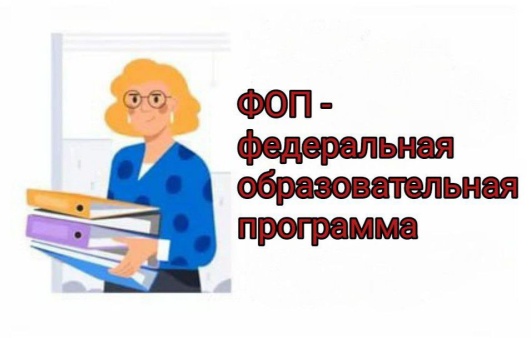 16
Проектная и исследовательская деятельность и формулировки  федеральной образовательной программы (на примере ООО)
18.20. 4. Проект оценивается по следующим критериям:
сформированность познавательных УУД: способность к самостоятельному  приобретению знаний и решению проблем, проявляющаяся в умении поставить  проблему и выбрать адекватные способы её решения, включая поиск и обработку  информации, формулировку выводов и (или) обоснование и реализацию принятого  решения, обоснование и создание модели, прогноза, макета, объекта, творческого  решения и других;
сформированность предметных знаний и способов действий: умение раскрыть  содержание работы, грамотно и обоснованно в соответствии с рассматриваемой  проблемой или темой использовать имеющиеся знания и и способы действий;
сформированность регулятивных УУД: умение самостоятельно планировать и  управлять своей познавательной деятельностью во времени; использовать  ресурсные возможности для достижения целей; осуществлять выбор конструктивных  стратегий в трудных ситуациях;
сформированность коммуникативных УУД: умение ясно изложить и оформить  выполненную работу, представить её результаты, аргументированно ответить на  вопросы.
Оценка метапредметных результатов, ФОП ООО / СОО
18.15. Оценка метапредметных результатов представляет собой оценку достижения
планируемых результатов освоения ФОП СОО, которые отражают
совокупность
познавательных, коммуникативных и регулятивных	, а также
универсальных учебных действий
систему
.
междисциплинарных (межпредметных) понятий
Формирование метапредметных результатов обеспечивается комплексом освоения  программ учебных предметов и внеурочной деятельности.
Основным объектом оценки метапредметных результатов:
освоение обучающимися межпредметных понятий и универсальных учебных действий  (регулятивных, познавательных, коммуникативных);
способность использования универсальных учебных действий в познавательной и  социальной практике, готовность к самостоятельному планированию и осуществлению  учебной деятельности, организации учебного сотрудничества с педагогическими  работниками и сверстниками, к участию в построении индивидуальной образовательной  траектории;
овладение навыками учебно-исследовательской, проектной и
социальной деятельности.
18
Оценка метапредметных результатов, ФОП ООО / СОО
18.18. Оценка достижения метапредметных результатов осуществляется администрацией  образовательной организации в ходе внутреннего мониторинга. Содержание и периодичность  внутреннего мониторинга устанавливается решением педагогического совета
образовательной организации. Инструментарий строится на
и может
межпредметной основе
включать диагностические материалы по оценке читательской и цифровой грамотности,  сформированности регулятивных, коммуникативных и познавательных универсальных  учебных действий.
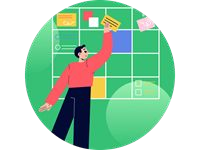 Критерии: знание и понимание, применение, функциональность  для оценки предметных результатов, ФОП ООО / СОО
Обобщённый критерий «знание и понимание» включает знание и понимание роли  изучаемой области знания и (или) вида деятельности в различных контекстах, знание и  понимание терминологии, понятий и идей, а также процедурных знаний или алгоритмов.
Обобщённый критерий «применение» включает:
использование изучаемого материала при решении учебных задач, различающихся  сложностью предметного содержания, сочетанием универсальных познавательных  действий и операций, степенью проработанности в учебном процессе;
использование специфических для предмета способов действий и видов деятельности по  получению нового знания, его интерпретации, применению и преобразованию при решении  учебных задач (проблем), в том числе в ходе поисковой деятельности, учебно-  исследовательской и учебно-проектной деятельности.
18.24.3. Обобщённый критерий «функциональность» включает осознанное использование  приобретённых знаний и способов действий при решении внеучебных проблем, различающихся  сложностью предметного содержания, читательских умений, контекста, а также сочетанием  когнитивных операций.
Оценка функциональной грамотности направлена на выявление способности обучающихся  применять предметные знания и умения во внеучебной ситуации, в реальной жизни.
20
Особенности оценки по отдельному учебному предмету,
ФОП ООО / СОО
18.26. Особенности оценки по отдельному учебному предмету фиксируются в приложении  к ООП ООО/СОО.
Описание оценки предметных результатов по отдельному учебному предмету включает:

список итоговых планируемых результатов с указанием этапов их формирования и  способов оценки (например, текущая (тематическая), устно (письменно), практика);
требования к выставлению отметок за промежуточную аттестацию (при  необходимости — с учётом степени значимости отметок за отдельные оценочные  процедуры);
график контрольных мероприятий.
21